Геометрические преобразования в пространстве.
Урок геометрии на первом курсе СПО
(базовый уровень)
Преподаватель: Леймонченко Л.Б.
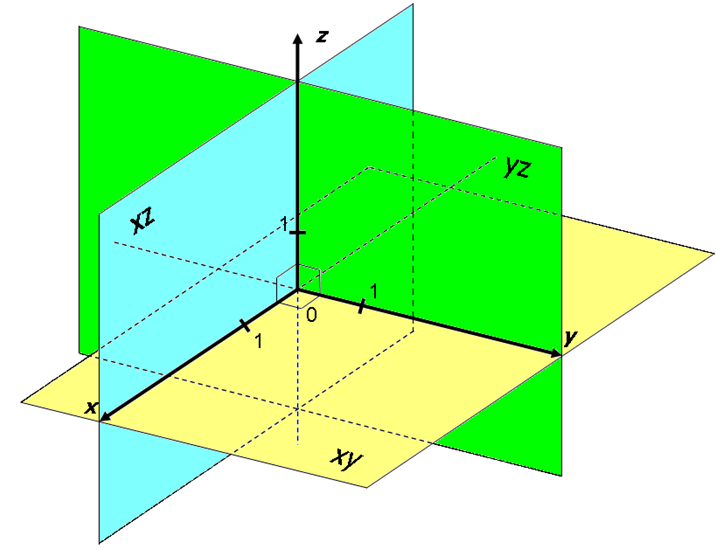 Повторим, подумаем…
Поставьте в тетради номер задания;
Запишите ваш вариант ответа;
После проверки поставьте напротив задания знак «+» («верно») или «-» («неверно»).
1. Какие из точек лежат
A (0; 0; 5), B (0; 2; -4), C (1; 0; -7), D (3; 6; 0)
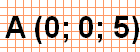 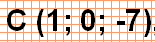 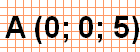 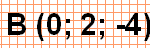 3
2. Найдите расстояние между точками:
A (3; -2; -3)
B (-3; -4; 6)
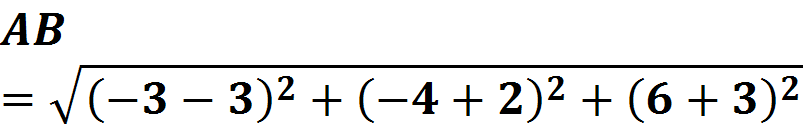 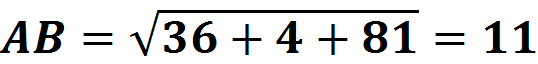 4
3. Найдите расстояние между точками:
C (3; 8; 3)
D (8; 0; -1)
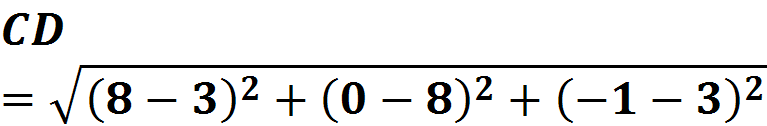 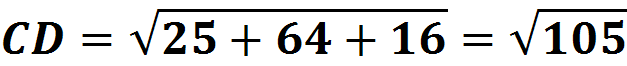 5
4. Найдите координаты середины отрезка:
M (2; 2; -2)
N (6; -2; 4)
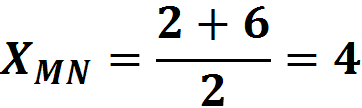 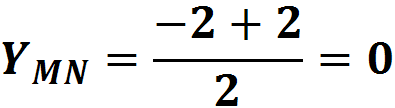 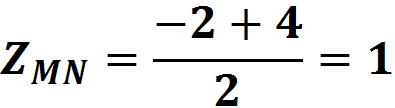 6
5. Найдите координаты середины отрезка:
P (-4; 0; 1)
Q (0; -8; 2)
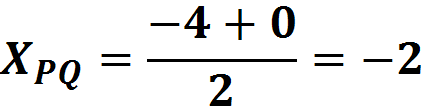 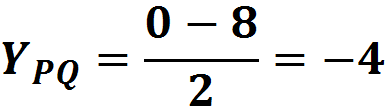 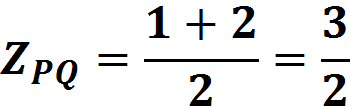 7
Самооценка:
Преобразованием пространства называется взаимно-однозначное отображение пространства на себя.              М                f                                                              М1
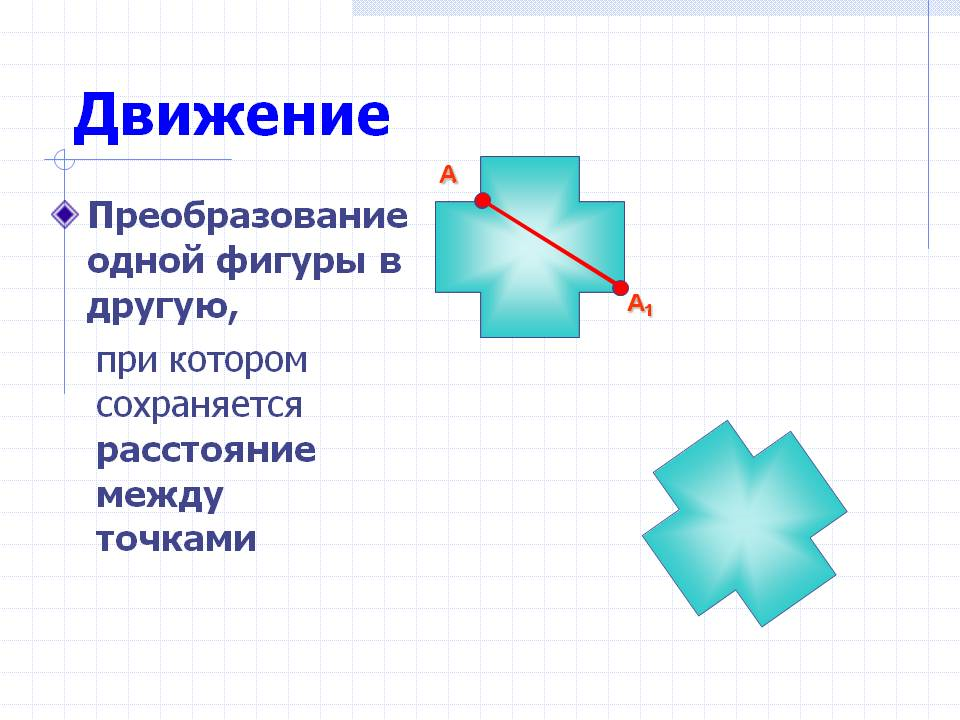 9
Движение пространства – отображение пространства на себя, при котором любые две точки А и В  переходят в какие-то точки А1 и В1 так, что  АВ = А1 В1
ДВИЖЕНИЕ
Осевая симметрия
Центральная симметрия
Зеркальная симметрия
СИММЕТРИЯ
        (от греч. — соразмерность), понятие, характеризующее переход объектов в самих себя или друг в друга при осуществлении над ними оп-ределенных  преобразований
10
Центральная симметрия
Центральная симметрия – отображение пространства на себя, при котором любая точка М переходит в симметричную ей точку М1, относительно точки О. 
( О- центр симметрии)
Симметрию с центром О будем обозначать ZО; запись ZО(М) = М1 обозначает (читается): точка М при симметрии относительно центра (точки) О отображается на точку М1, или точка М1 является образом точки М при симметрии с центром А, или точки М и М1 центрально-симметричны
М
О
М1
11
Центральная симметрия
z
c
Пусть A(x; y; z)
A
1
х
−b
b
0
x1
1
y
1
A0
x
−c
Установим связь между A0(x1; y1; z1) и A(x; y; z) .
Центральная симметрия
Установим связь между  отрезками 
АВ и А1В1
z
c
Пусть A(x; y; z) В (x1; y1; z1)
В
A
1
0
x1
1
y
1
A1
В1
x
−c
Вывод: Центральная симметрия является ,,,,,,,,,,,,,,,,
Осевая симметрия
Осевой симметрией с осью a  называется такое отображение пространства на себя при котором любая точка М переходит в симметричную ей точку М1, относительно оси  a
М
a
O
М1
Любая точка прямой симметрична сама себе относительно этой прямой.
14
Осевая симметрия
z
Построим точку A0, симметричную данной точке М относительно оси Oy.
z
Пусть A(x; y; z)
A
1
x
y
0
x1
1
М
y
1
x
z1
A0
Установим связь между A0(x1; y1; z1) и A(x; y; z) .
Зеркальная симметрия
Зеркальной симметрией (симметрией относительно плоскости α ) называется такое отображение пространства на себя, при котором любая точка М переходит в симметричную ей точку относительно плоскости  α точку М1.
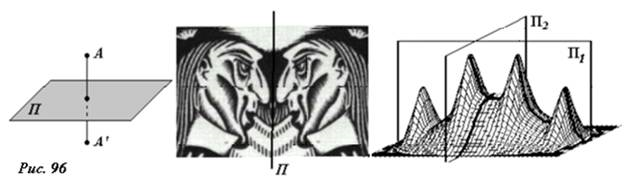 16
Зеркальная симметрия
z
Построим точку A0, симметричную данной точке относительно плоскости  Oxy.
z
A
1
1
y
1
0
x
y
x
Пусть A(x; y; z) 
A0(x1; y1; z1)
z1
A0
Зеркальная симметрия
z
Построим точку A5, симметричную данной точке относительно плоскости Oxz.
c
A5
A
Пусть A(a; b; c)
1
−b
b
1
0
1
y
a
x
Тогда координаты точки A5(a; −b; c).
Зеркальная симметрия
Построим точку A6, симметричную данной точке относительно плоскости Oyz.
z
A6
c
Пусть A(a; b; c)
A
1
−a
1
1
0
a
b
y
x
Тогда координаты точки A6(−a; b; c).
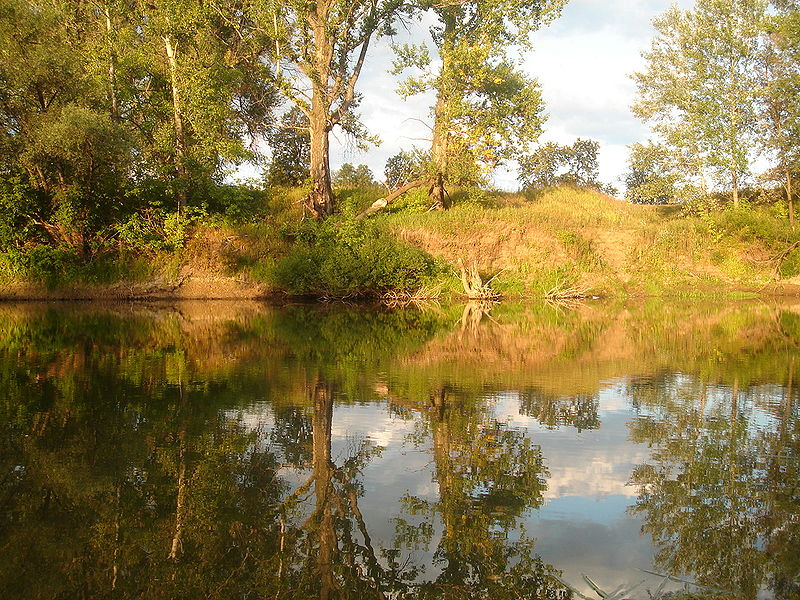 Оптическое отражение в реке прибрежных зданий
Оптическое отражение в реке прибрежных деревьев
20
Параллельный перенос
Параллельным переносом на вектор p yназывается отображение пространства на себя, при котором любая точка В переходит в такую точку В1, что В В1  = p
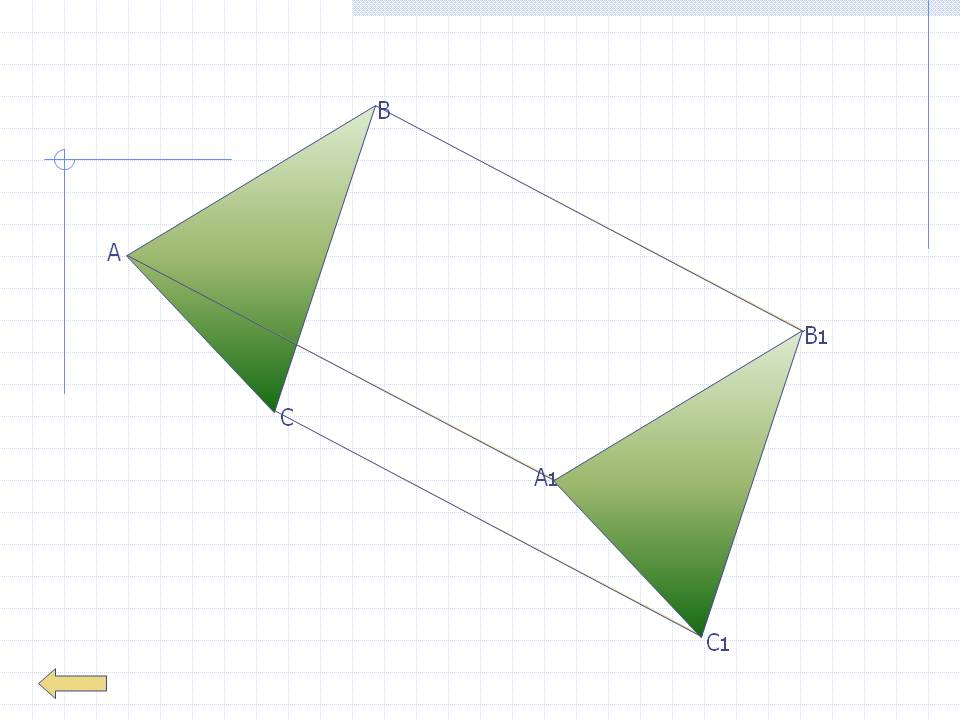 p
21
Решите задачи
№№ 478, 479, 780 (стр. 115)
22
Повторение
Преобразованием пространства – это взаимно-однозначное ….
Движение пространства – отображение пространства на себя, при котором ……
Центральная симметрия – отображение пространства на себя, при котором любая точка М переходит….
Зеркальной симметрией (симметрией относительно плоскости α ) называется такое отображение пространства на себя, при котором…….
Параллельным переносом на вектор p yназывается отображение пространства на себя, при котором любая точка В переходит в такую точку В1
23
тест
1.При центральной симметрии
1) прямая не проходящая через центр симметрии, отображается на:
а) параллельную ей прямой;             в) пересекающую её прямую;
б) перпендикулярную ей прямую;     г) что-то др.
2) прямая проходящая через центр симметрии, отображается на :
а) себя;                                    в) перпендикулярную прямую;
б) параллельную прямую;    г) луч;
2. Найдите координаты т.С, в которую переходит т.В (3; -1; 4) при
1) центральной симметрии относительно начало координат;
2) осевой симметрии относительно оси ОZ;
3)  осевой симметрии относительно оси ОУ;
4)   осевой симметрии относительно оси ОХ; 
5) при зеркальной симметрии относительно плоскости ХОУ;
6) при зеркальной симметрии относительно плоскости ХОZ; 
7) при зеркальной симметрии относительно плоскости YOZ.
24
Домашнее задание
П.49-52 стр112-114
№№ 15, 16, 17 (стр 116)
25